Санкт-Петербургский государственный университетВосточный факультет
Р.А.АНДРОСЕНКО
Го Можо и его сборник переводов песен из «Шицзин» «Цзюаньэр цзи»
Научный руководитель: 
к.филол.н., доцент СПБГУ
Родионов Алексей Анатольевич
  
Рецензент: 
к.филол.н., доцент МГИМО
Дондокова Максара Юрьевна
Выпускная квалификационная работа
Магистерская диссертация
2021
Го Можо 郭沫若 (1892—1978)
Один из основателей современной китайской литературы
Поэт
Драматург
Историк
Археолог
Оратор
Каллиграф
Переводчик
Коммунист
Президент АН КНР (1949-1978 гг.)
Академик АН КНР (с 1949 г.)
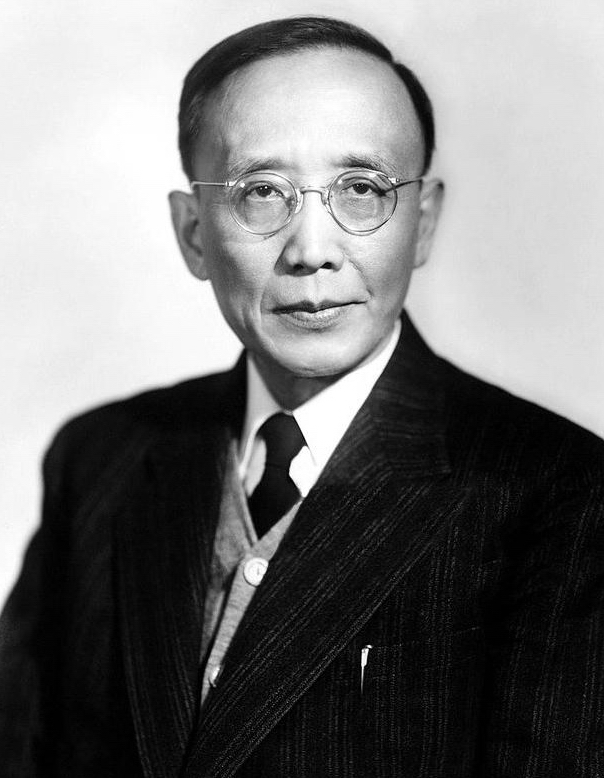 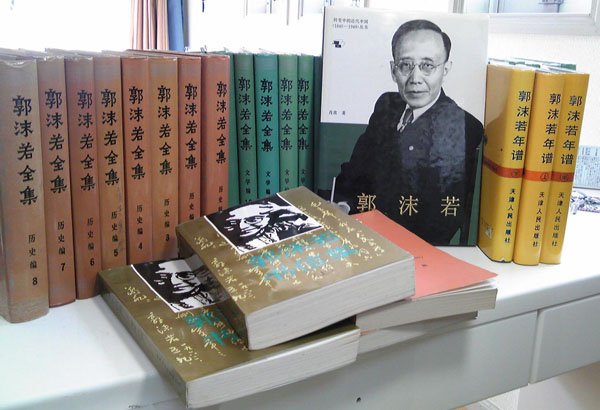 (Цзюаньэр цзи) «Мышиные ушки»
В отечественном китаеведении остался совершенно неизученным
сборник стихов  Го Можо 
«Цзюаньэр цзи» (卷耳集)«Мышиные ушки», 1923 г.

郭沫若。 «卷耳集» 上海: 泰东图书局, 1923。 - 150页。
(Го Можо. Сборник «Мышиные ушки», Шанхай:
Издательство Тайдун, 1923. - 150 c.)

В отечественных источниках этот сборник даже не упоминается,
он не переведён на русский язык и не исследован.
«Мышиные ушки»
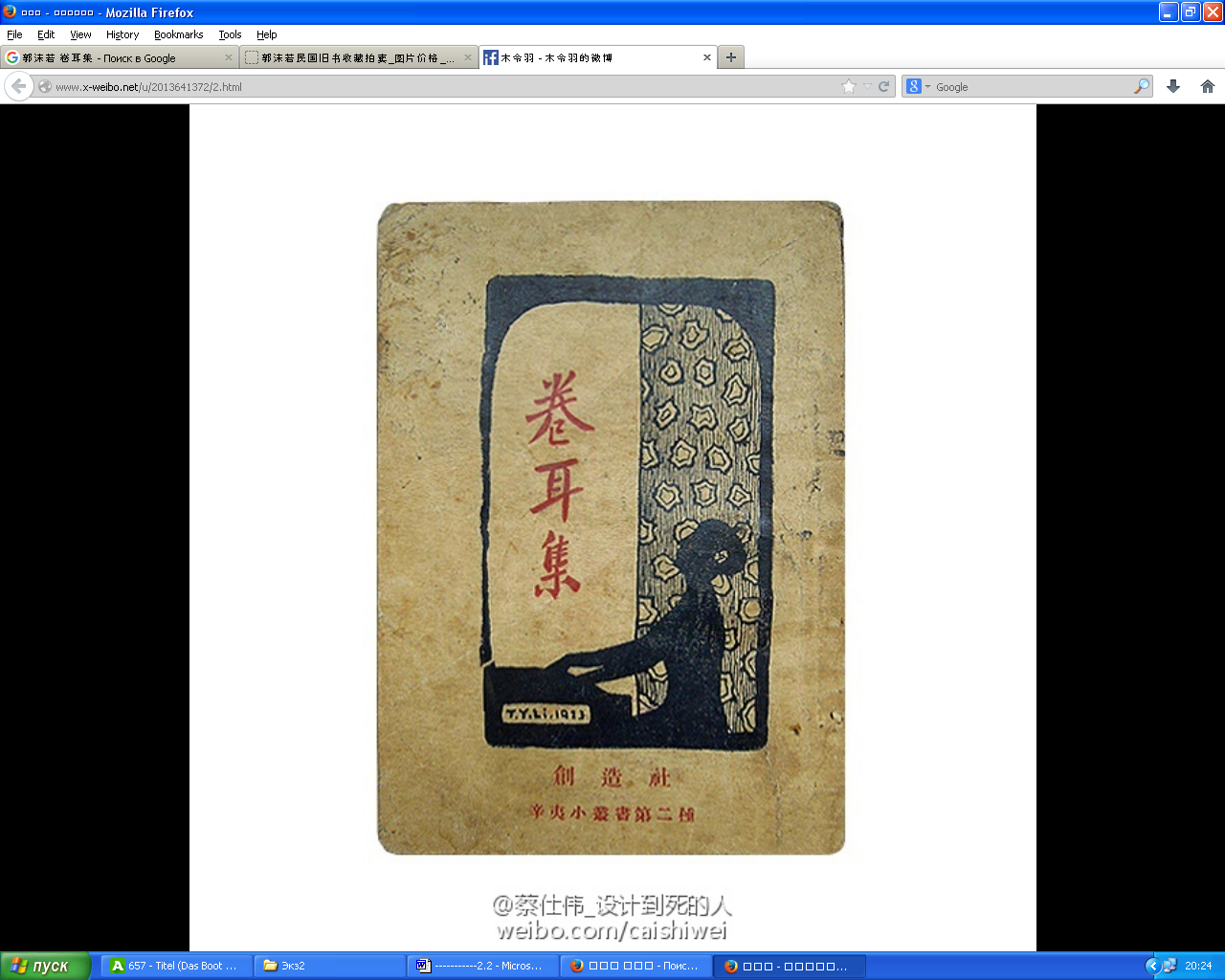 Сборник стихотворений Го Можо «Цзюаньэр цзи», (卷耳集 , 1923 г.)«Мышиные ушки»
40 стихотворений-вариаций  на тему песен из «Шицзин»
Вариации являются переводами Го Можо песен из «Шицзин» с вэньяня (文言) на байхуа 白話 в «свободном стиле» («vers libre»)
Название такое же как название песни из «Шицзин» «Чжоунань цзюаньэр» (周南卷耳)
Цзюаньэр (卷耳), пер.«скрученные ушки». ясколка (церастиум, cerastium holosteoides) травянистое растение семейства гвоздичных с белыми листьями.
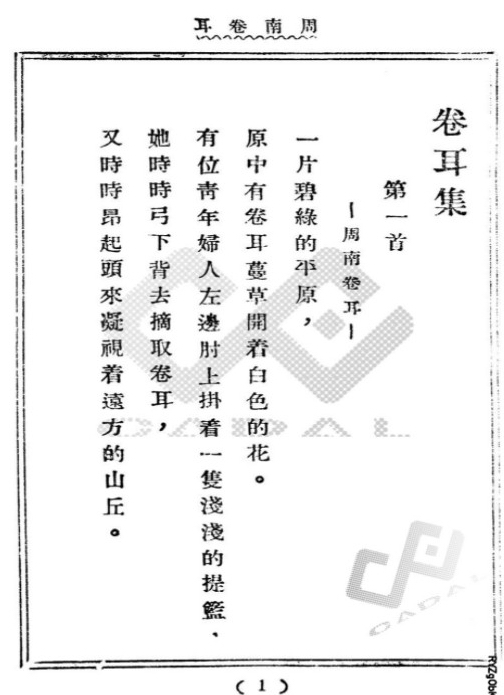 Структура и объём работы
Работа состоит из 
2 глав, введения, заключения, списка литературы, трёх приложений

Список использованной литературы:
62 наименования: 
21 на русском языке 
23 на китайском языке 
18 на европейских языках 

Объём работы
С приложениями: Двести шестьдесят страниц
Без приложений: Сто семьдесят девять страниц
Го Можо, Сато Томико, их дети. 1922 г.
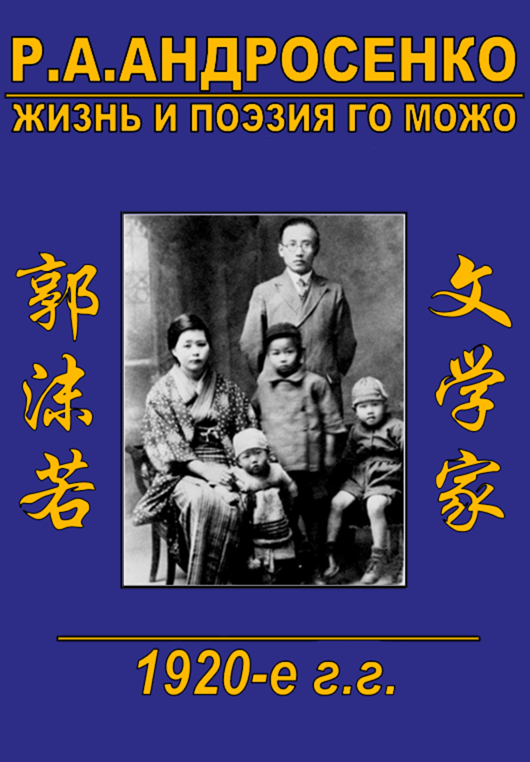